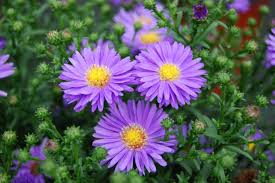 সবাইকে শুভেচ্ছা
পরিচিতি
পাঠ পরিচিতি
উপস্থাপনায়
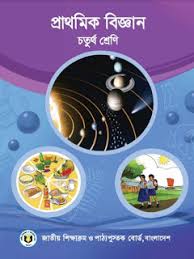 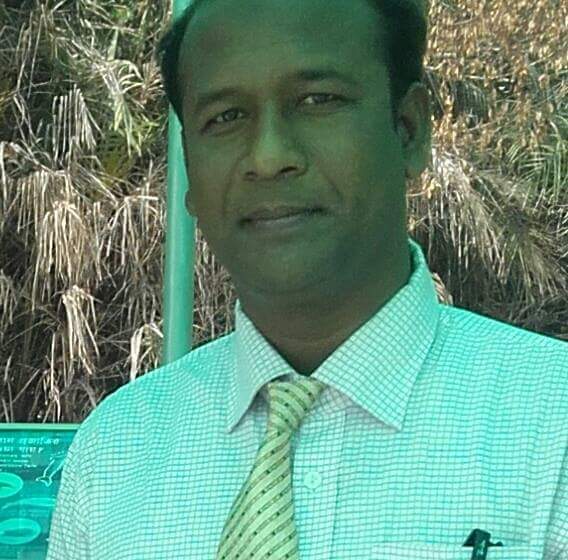 মোঃ জালাল উদ্দিন 
সহকারি শিক্ষক
খড়মপুর সঃ প্রাঃ বিদ্যালয়।
গাংনী –মেহেরপুর ।
শ্রেনিঃ- চতূর্থ
বিষয়ঃ-প্রাথমিক বিজ্ঞান
পাঠের শিরোনামঃ-আমাদের জীবনে   প্রযুক্তি 
পাঠের অংশঃ- বিনোদনে প্রযুক্তি
শিখনফল
10.1.3 খেলাধুলায় প্রযুক্তির ব্যবহার বর্ননা করতে পারবে
10.1.৪ বিনোদনে প্রযুক্তির ব্যবহার করতে পারবে।
ছবিটি ভাল করে দেখ তো
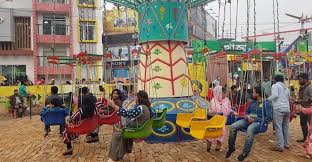 আমাদের আজকের পাঠ
বিনোদনে প্রযুক্তি
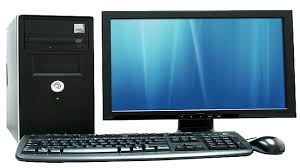 কম্পিউটার
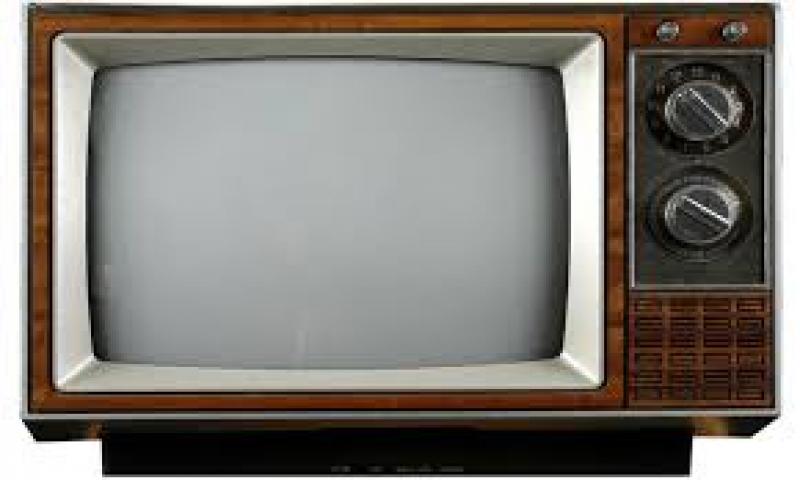 টেলিভিশন
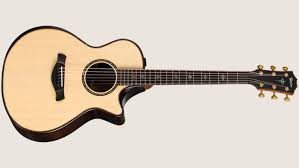 গিটার
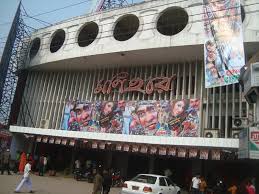 সিনেমা হল
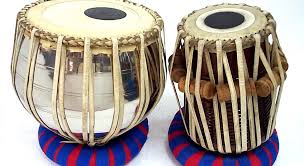 তবলা
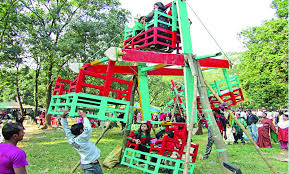 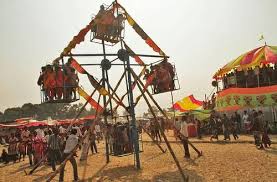 নাগরদোলা
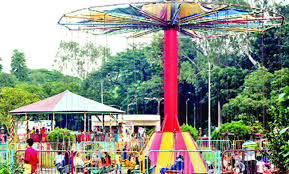 শিশুপার্ক
কম্পিউটার
শিশুপার্ক
টেলিভিশন
বিনোদন প্রযুক্তি
নাগরদোলা
গিটার
সিনেমা
তবলা
শিক্ষার্থীরা ৬৪ নং পাতা নিরবে পড়বে ।
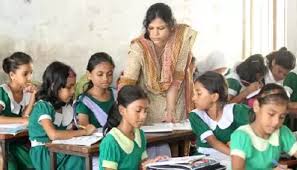 ক)দলঃ-
        তোমার দেখা ৫টি আধুনিক বিনোদন যন্ত্রের নাম লিখ  ।
খ)দলঃ-
    তোমার এলাকায় আছে এমন ৫টি বিনোদন প্রযুক্তির এর নাম লিখ।
মূল্যায়ন 
ক আধূনিক দূই টি বিনোদন প্রযুক্তির নাম লিখ।
খ) বিনোদন প্রযূক্তির দূটি সূবিধা লিখ।
বাড়ির কাজ
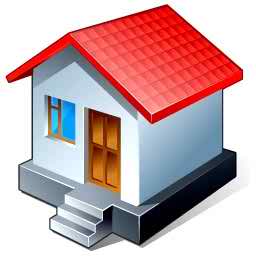 বিনোদনে ব্যবহার হয় এমন ৫টি প্রযুক্তির নাম লিখে আনবে
সবাইকে ধন্যবাদ
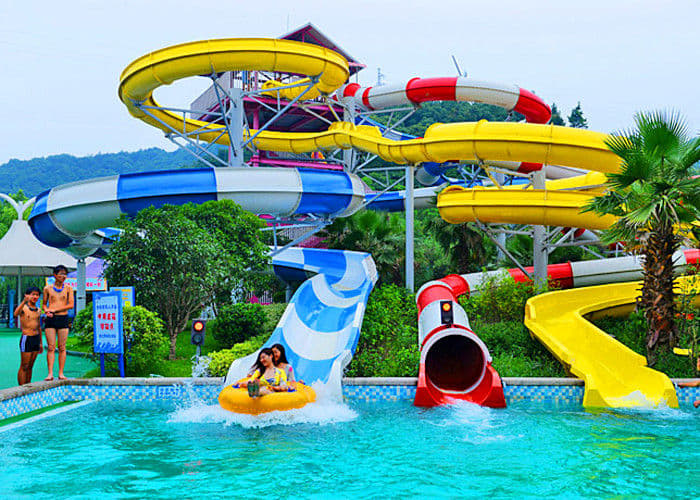